DW.business Software | V2020.31 Darstellungsprofile
ONLINE WORKSHOP
AGENDA
einzelne Neuerungen Live im System
themenbezogene Webinare zu NeuerungenDetails, Prozessen & Einsatz der Lösung
Was kommt bis Mitte 2021?
Thema
Vorschau „next release“
Live Präsentation
Online Webinare
Darstellungsprofile, Spaltenerweiterungen & Suchprofile
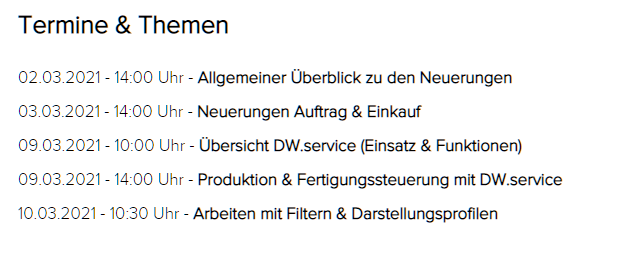 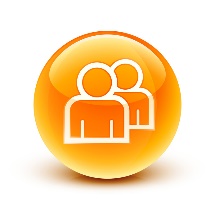 DeskWare Products GmbHErdinger Str. 18D 85609 Aschheimwww.deskware.deinfo@deskware.deTel: +49 (89) 9010840
https://www.deskware.de/dwbusiness-software-download/
Darstellungsprofile
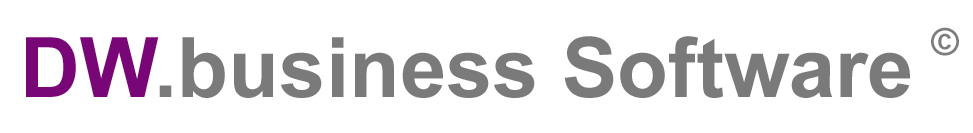 360° digital
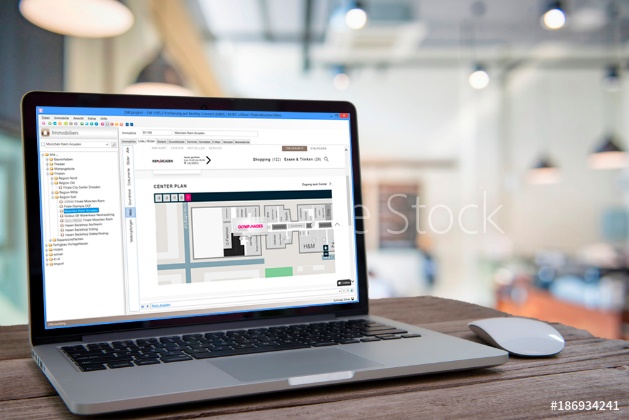 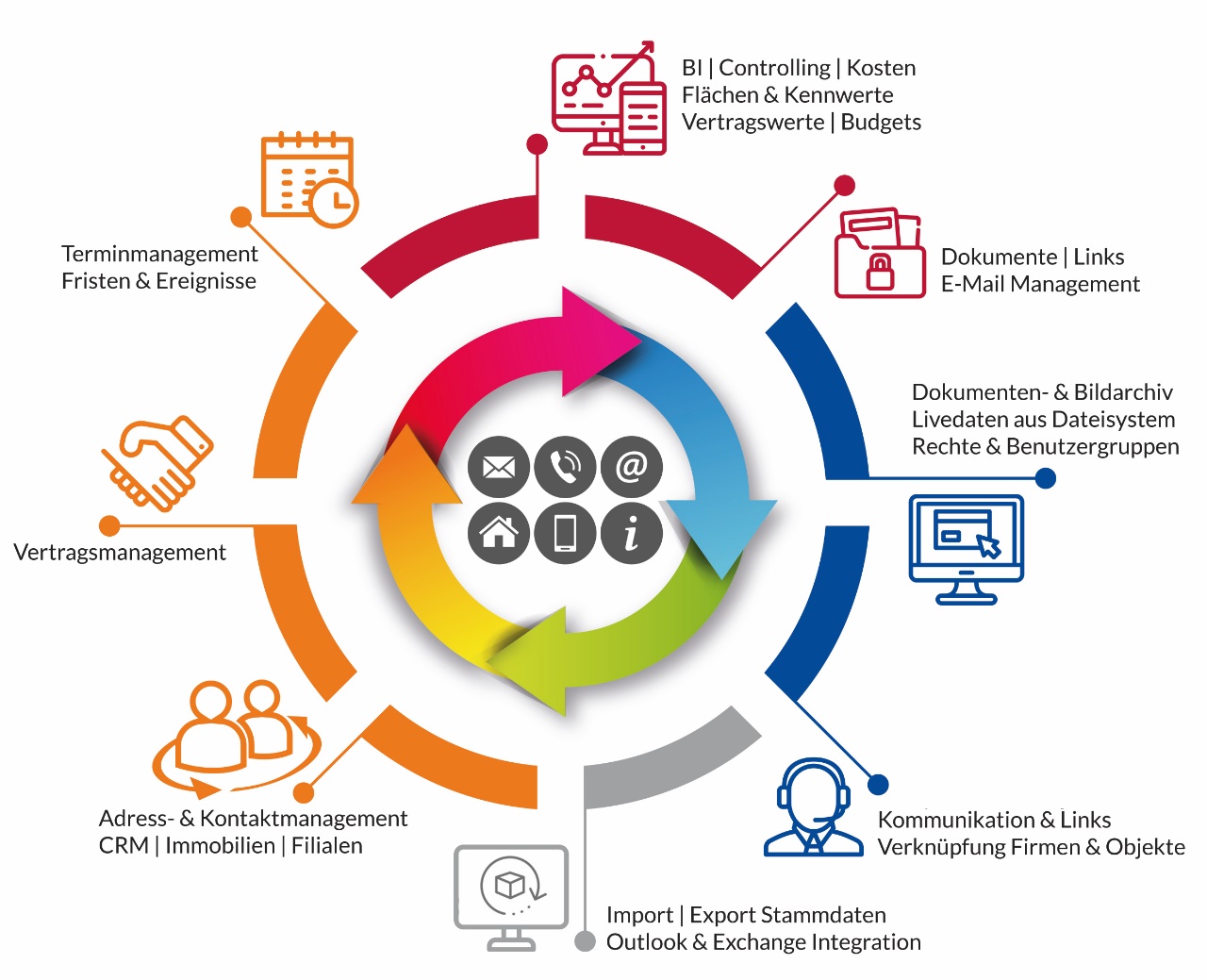 Einsatz Darstellungsprofile – Standardisierung vs. Individualisierung
Verwaltung – Speicherung – Aktivierung
Anpassung am Beispiel Firmen – Artikel – Projekte – Mails
 						
Dialoge – effektive Nutzung – Reduktion auf das Wesentliche
Auftragsabwicklung
Positionen
Verwendung
 						
Kombination Suchen – Auswertung-  Selektion
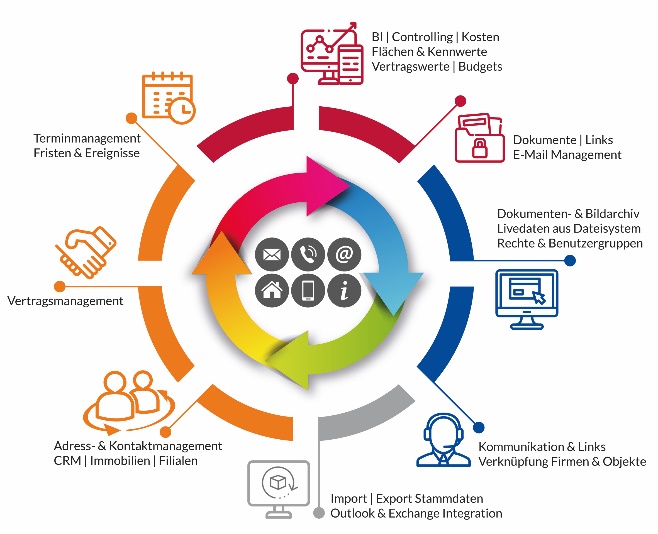 Ordnereigenschaften | Übersichten
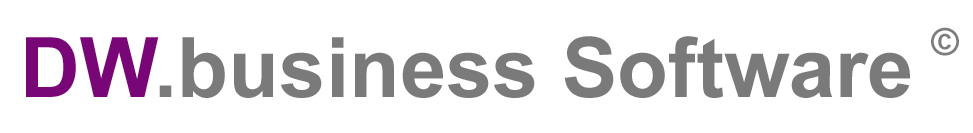 360° digital
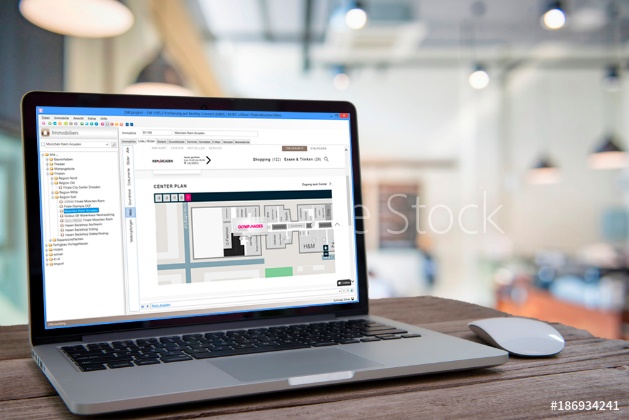 Objekttypen – Definition & Eigenschaften
Darstellungsprofile – Einstellungen
Steuerung über Baumstrukturen
 						
Übersicht – Auswertung – Grafik – Direktexport Excel 
...
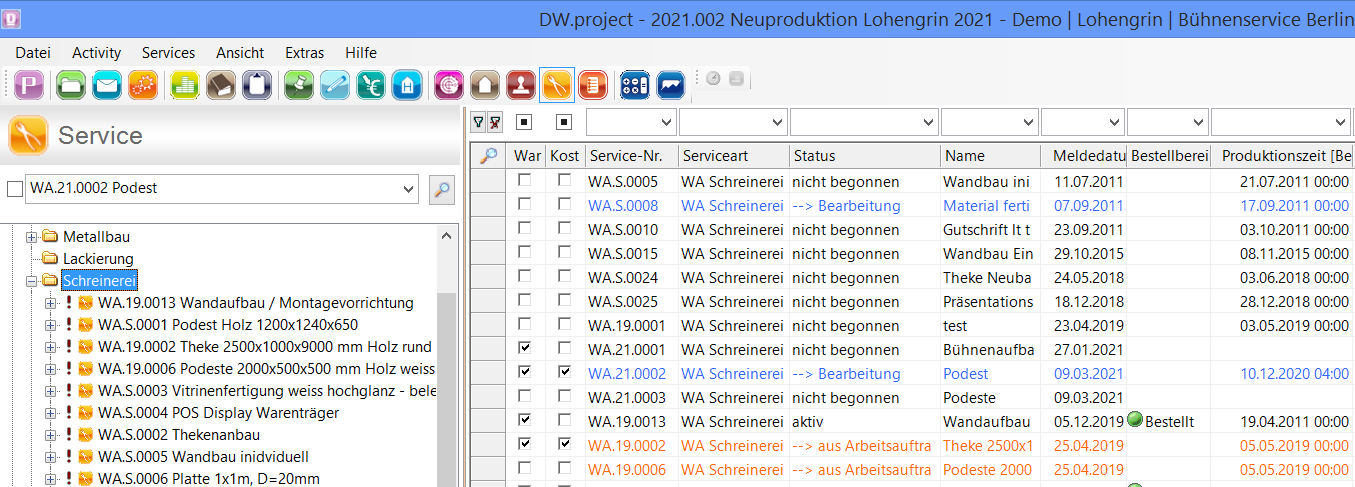 Filter | Darstellungsprofile
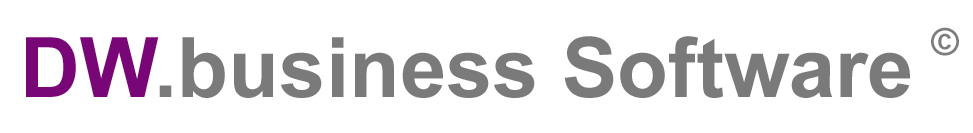 360° digital
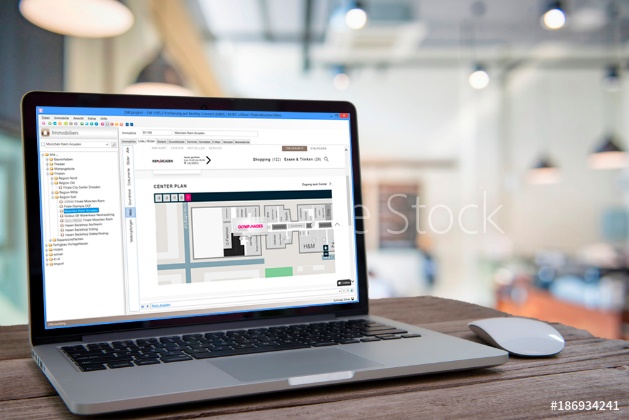 Filter – Anwendung – Datentypen
Allgemeine Übersichten – Bsp: Artikel, Projekte
 						
Portalübersichten – Filtereinstellungen
Auftrag – Einkauf – Materialdisposition – Positionen
...
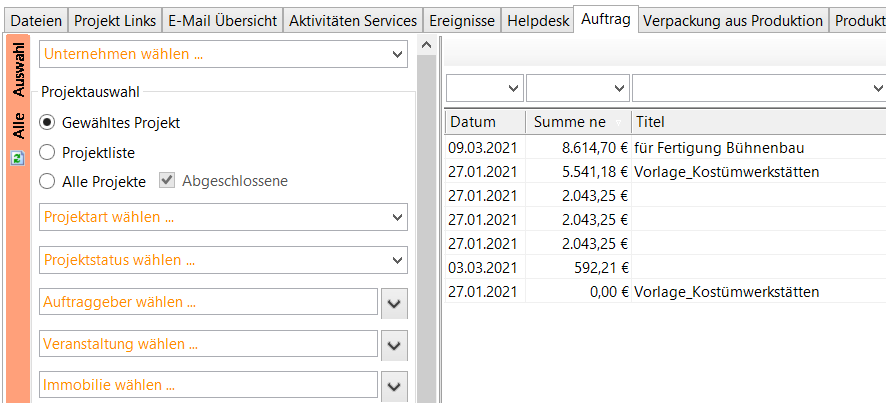 Darstellungsprofile
Sichtbarkeit
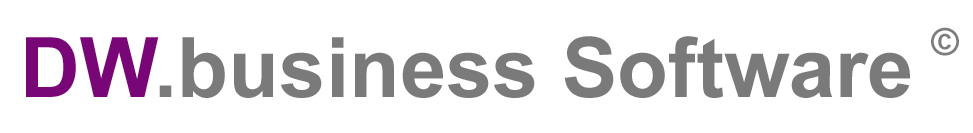 360° digital
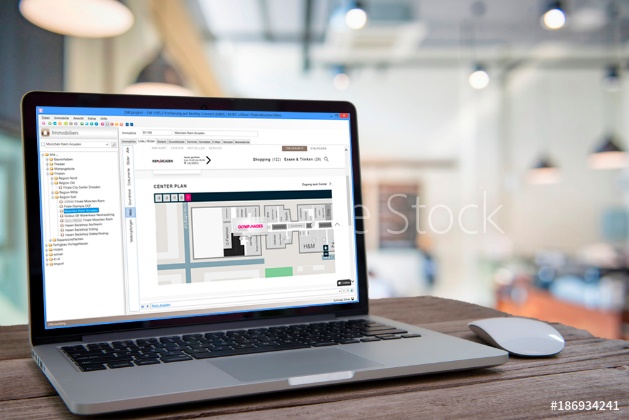 Spalten Sichtbarkeit beschränken
Rechte – Sichtbarkeit steuern
Kombination mit Darstellungsprofilen
Bsp.: Projektkosten – Kostenspalten ausblenden
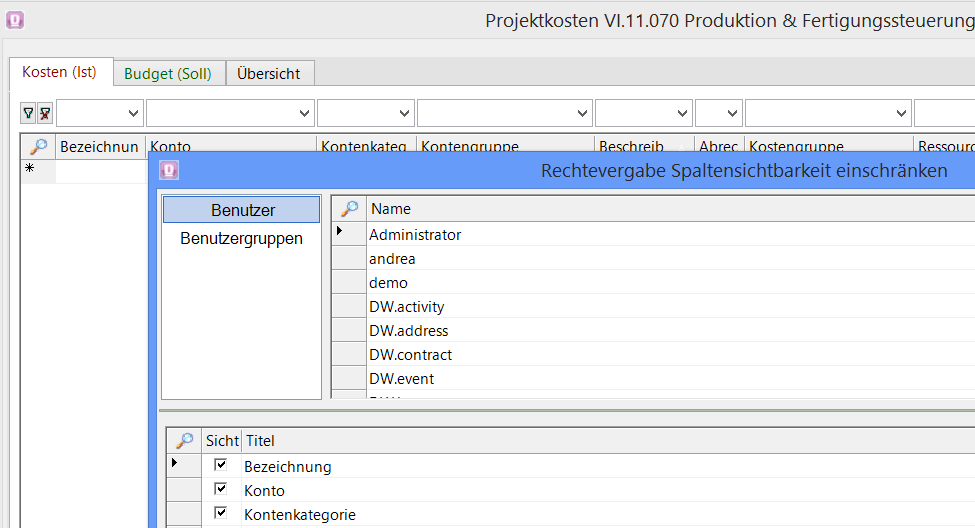 Spaltenerweiterungen
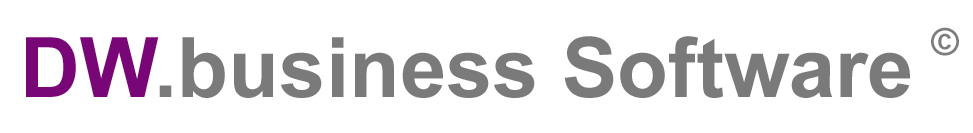 360° digital
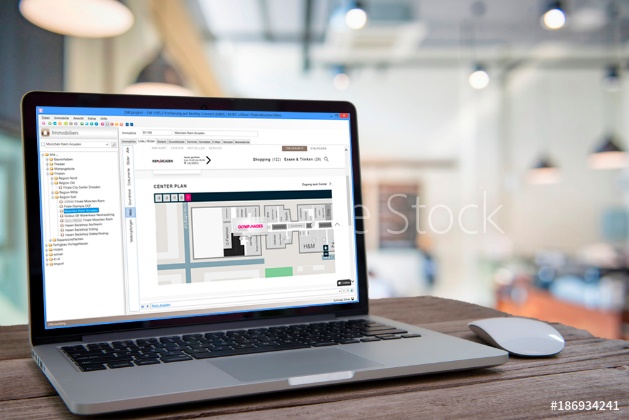 Systematik – Datenquellen (Objekte) – Herkunft 
Verwaltung – Speicherung – Standardisierung 
 						
Spaltenerweiterungen – Attribute – Termine – Standardisierung 
 						
SQL Abfragen – Rechte – Nutzung – Performance
Ressourcen DW.business Software – Prozesshandbuch
Administrative Einrichtung – Test – interne Bereitstellung
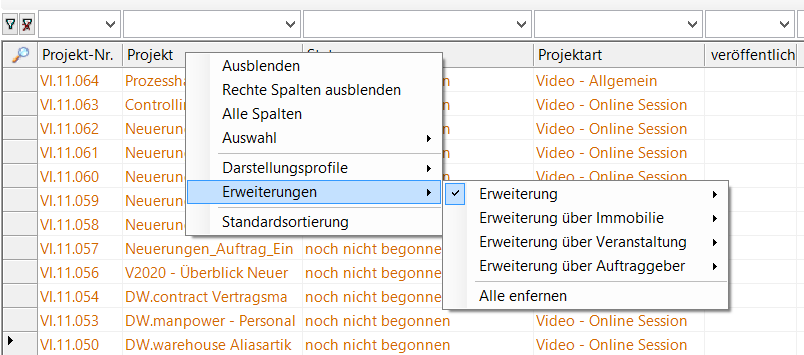 Spaltenerweiterungen
über Objektattribute
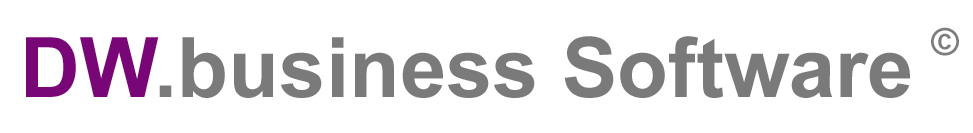 360° digital
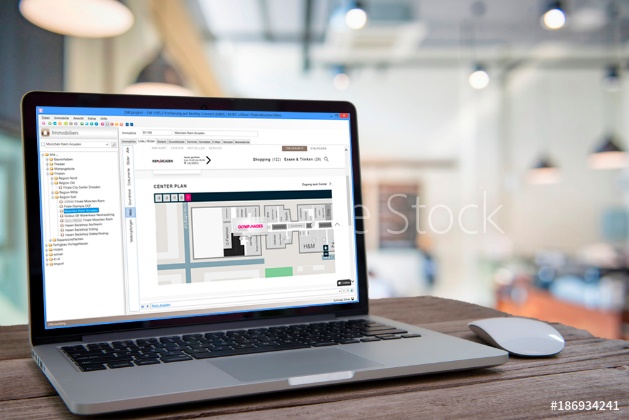 Systematik – Datenquellen (Attribute) – Deklaration 
Nutzung als Details zum Objekt – Standardisierung 
 						
Spaltenerweiterungen zu Objektattributen – Standardisierung
 						
Beispiele
Verträge – Übersichten mit Daten aus Auftragsdokumenten
Positionen im Auftragsdokument – Artikelinformationen
Prozesshandbuch Portal – Projektinfomation zu Protokollen
						
Auswertung – Grafik – Direktexport Excel
Filterung – Suche Volltext in Übersichten
...
Standards einlesen Prozesshandbuch
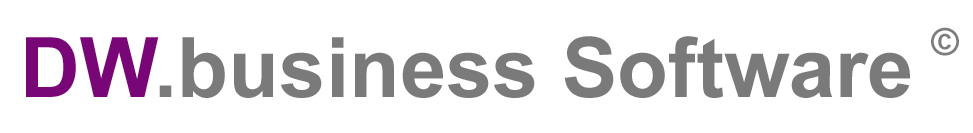 360° digital
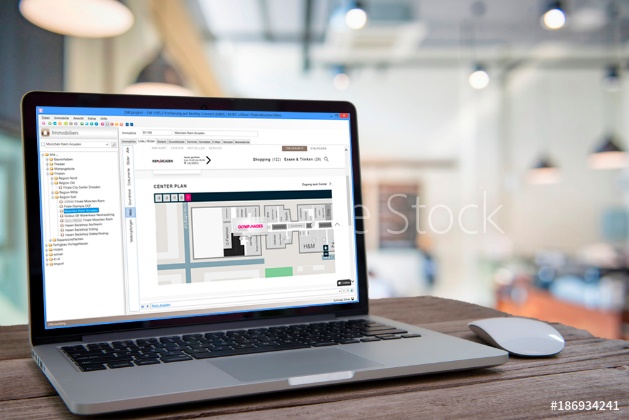 DeskWare Ressourcen – Vorlagen – technische Informationen
Spaltenerweiterungen einlesen
...
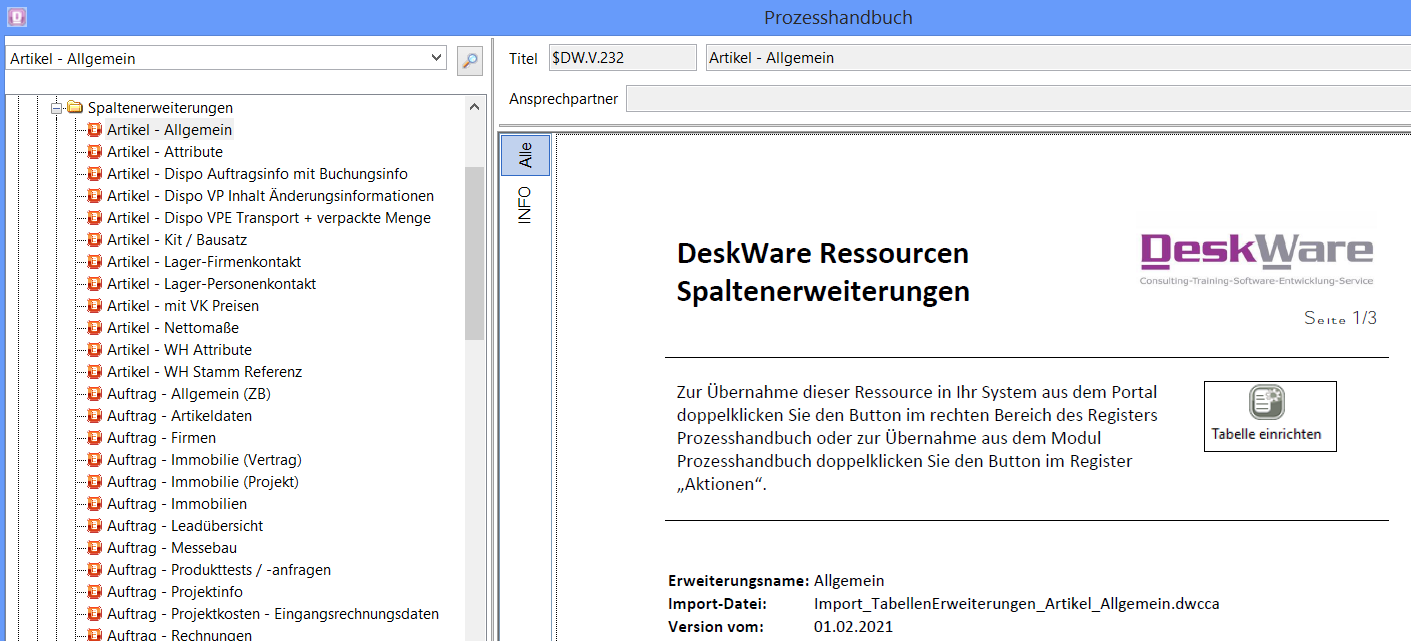 Suchprofile nutzen
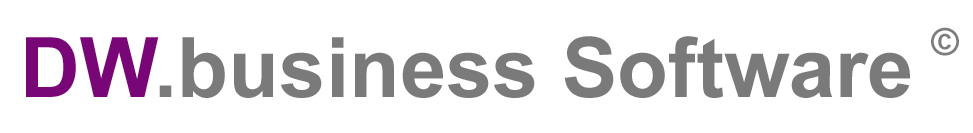 360° digital
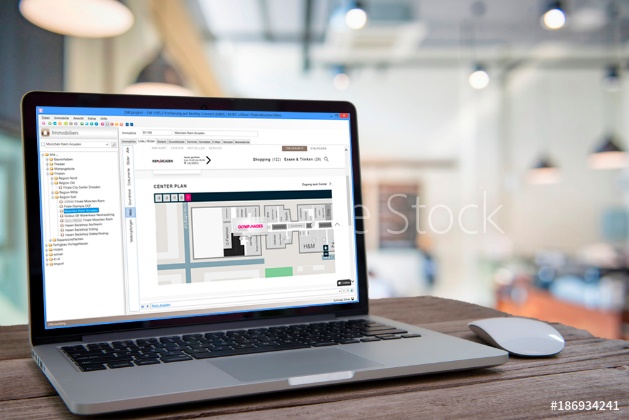 Systematik – Eingabe Suchkriterien – Bezeichnung 
 						
Beispiele
Adressen – Firmen & Personen
Prozesshandbuch – Schlagwörter verwenden
Artikel – Auftragstexte – Eigenschaften Artikel
						
Suchresultate speichern – wiederverwenden
Auswertung – Grafik – Direktexport Excel
...
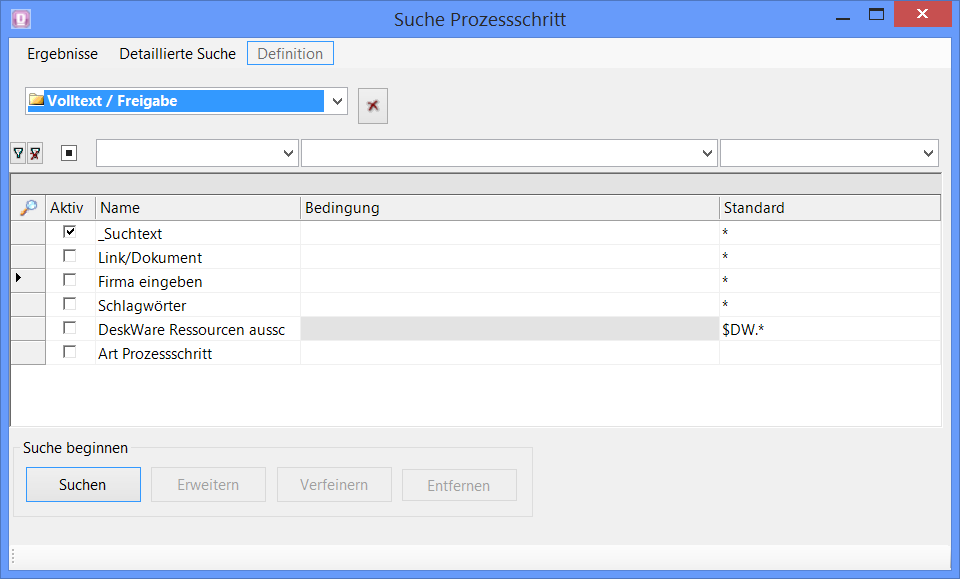 Suchprofile einrichten
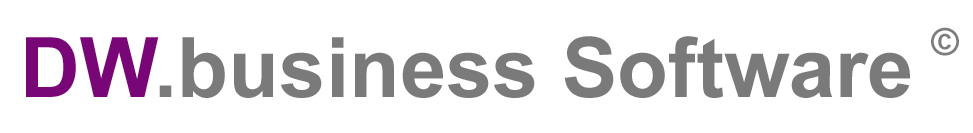 360° digital
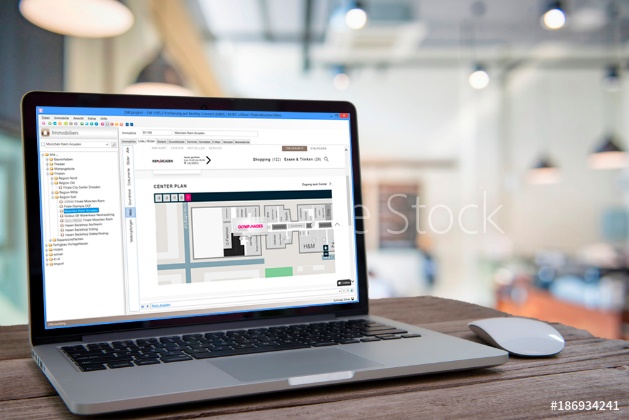 Erstellung eigener Suchprofile – privat – öffentlich
Standardisierung und Administration
für „Quicksearch„ Nutzung bereitstellen
 						
Beispiele
Adressen – Firmen Kontakttypen
Artikel – Referenznummer – Auftragstexte – Eigenschaften Artikel
						
Suchprofile aus dem Prozesshandbuch einlesen
...
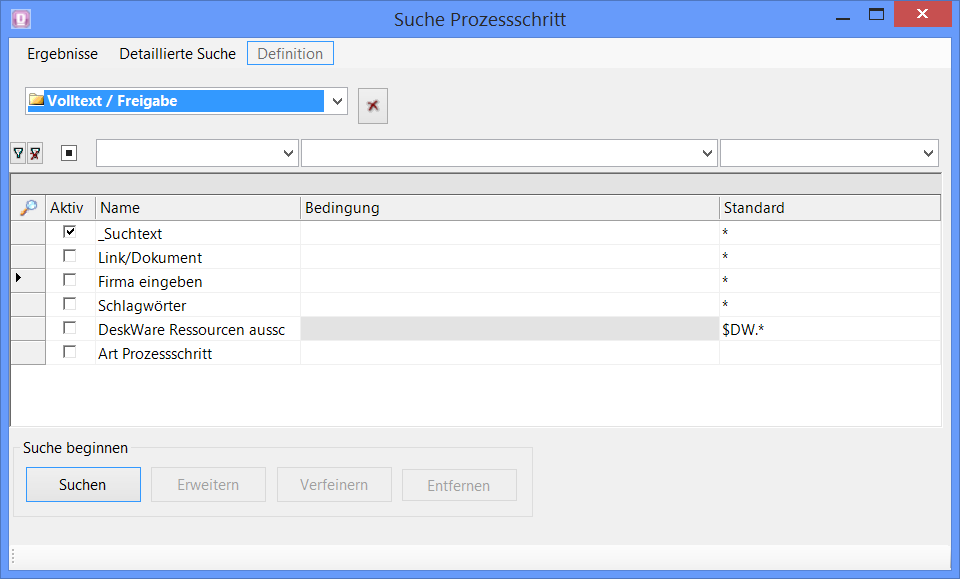 Entwicklungen bis Mitte 2021
DW.business SoftwareVorschau „next release“
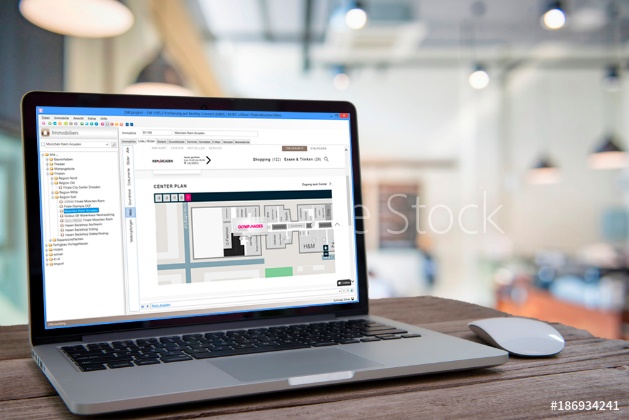 neue Version 2021.01 in 04/2021
 						
Darstellungsprofile in Oberfläche automatisch anzeigen
diverse Erweiterungen für Daten & neue Objekte
diverse Erweiterungen in Vorfiltern
...
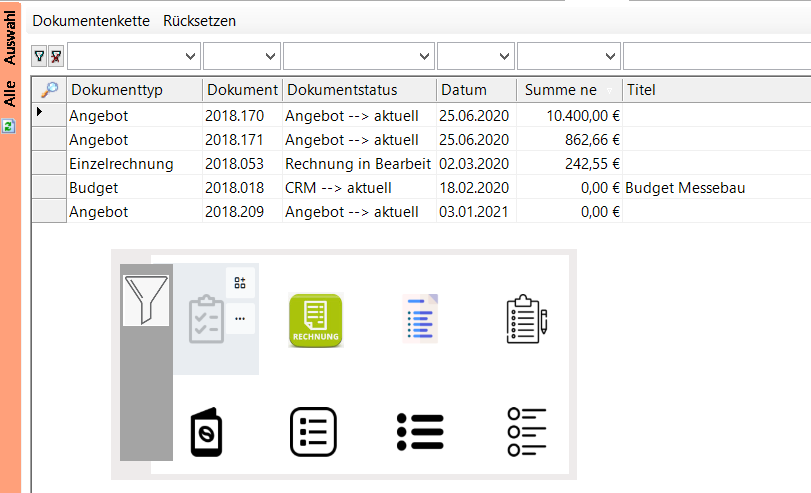 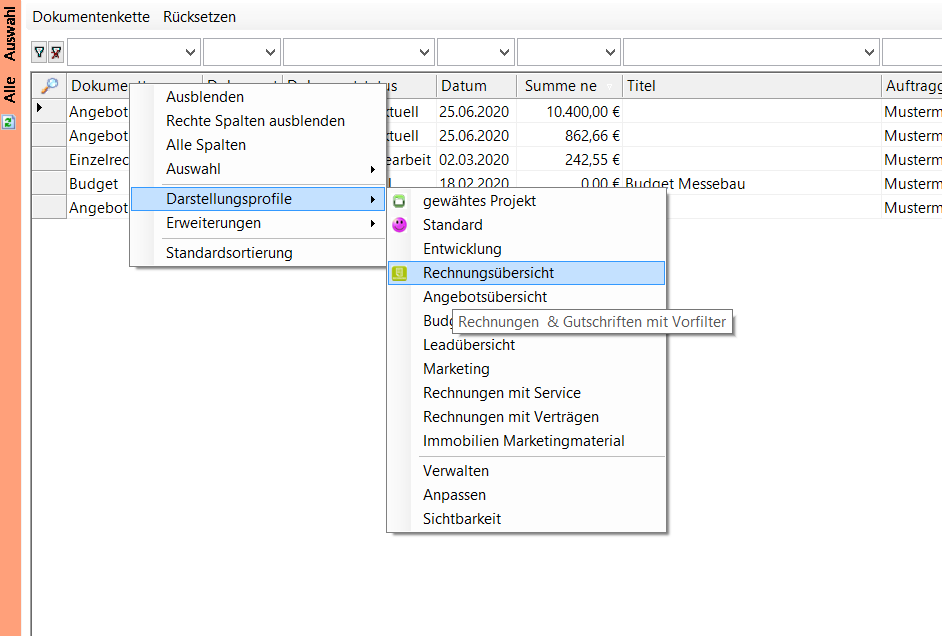 DW.business SoftwareV2020.31 Neuerungen Auftrag & Einkauf
ONLINE WORKSHOP
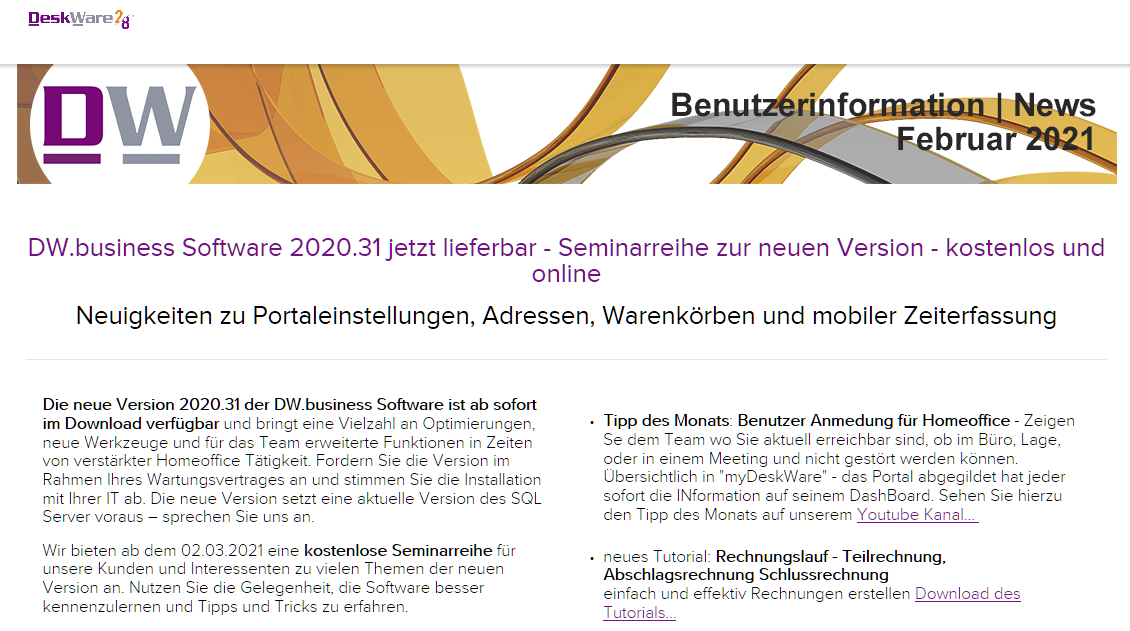 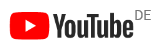 DW.business SoftwareV2020.31 Neuerungen Auftrag & Einkauf
ONLINE WORKSHOP
Live im System ...
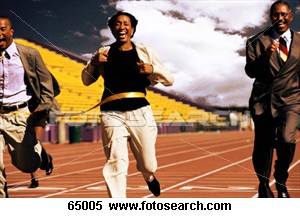 DeskWare Products GmbHErdinger Str. 18D 85609 Aschheimwww.deskware.deinfo@deskware.deTel: +49 (89) 9010840